CHE 111 Fall 2020
Lecture 9b – Enthalpy and Chemical Reactions
Overview/Topics
Endothermic/Exothermic Reactions
Sign conventions
Side of Reaction
High/Low Energy
Diagram
Energy (ΔE) vs Enthalpy (ΔH)
Skills to Master
9b
Read
OER 9.3-9.4
Chemical Reactions
Heat can transfer between substances during chemical reactions
Exothermic
Endothermic
A chemical reaction the releases heat
Heat is a product
ER > Ep
Δ H = -
A chemical reaction the absorbs heat
Heat is a reactant
ER < Ep
Δ H = +
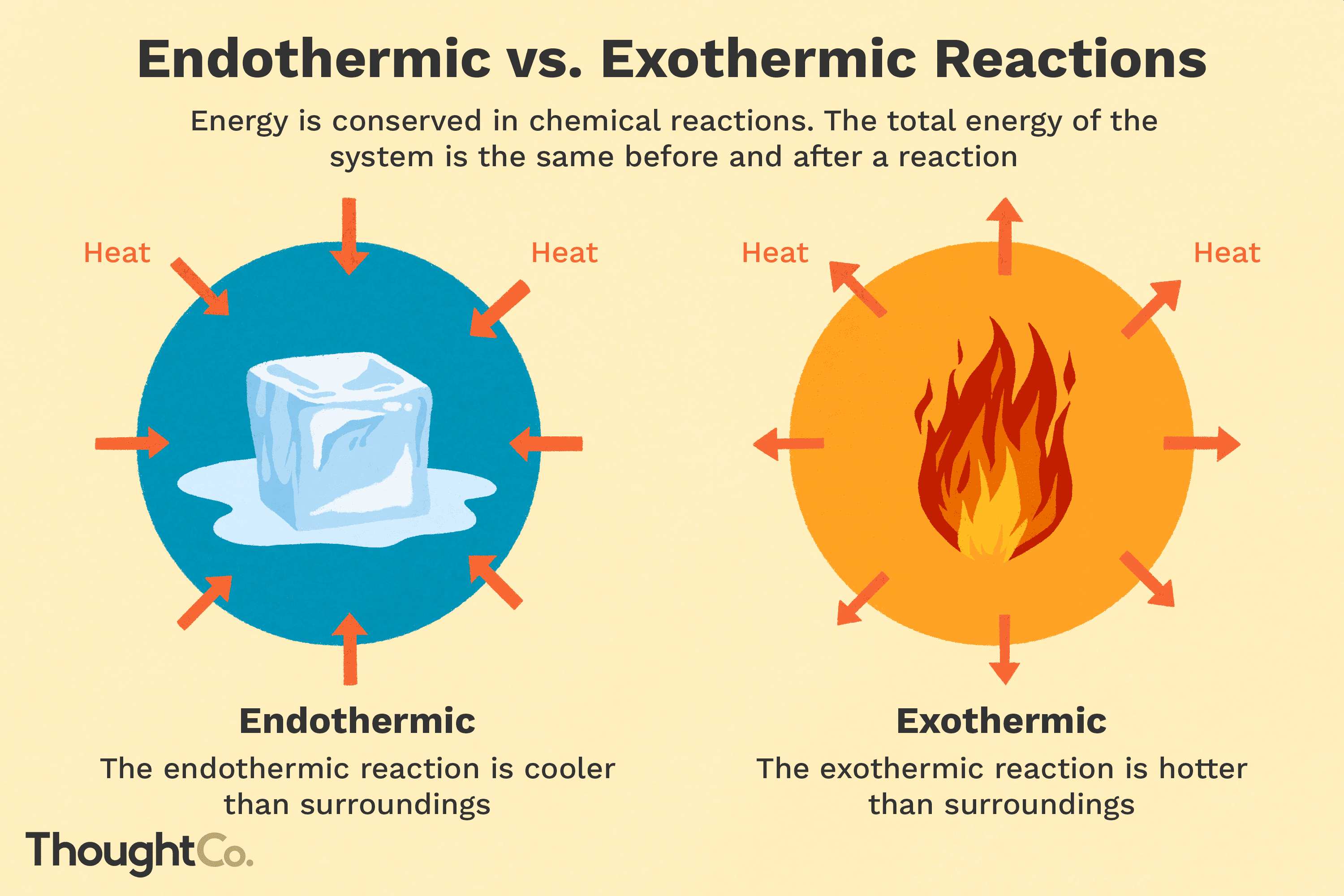 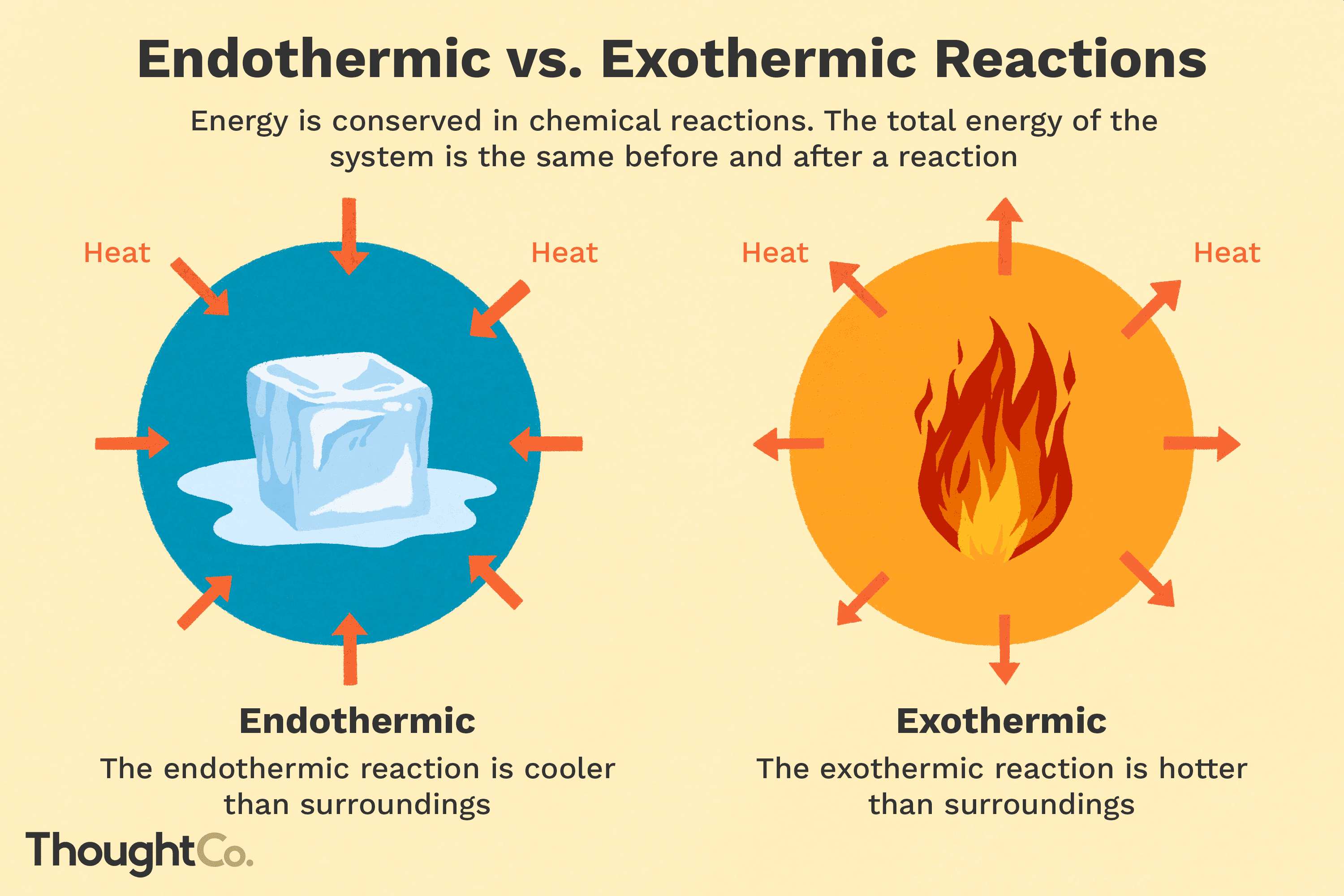 Heat + A + B
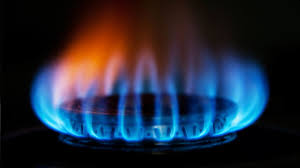 Exothermic
___ CH4 (g) + _2_ O2 (g) → ___ CO2 (g) + _2_ H2O (g) + Heat
ΔH = -890 kJ/mol
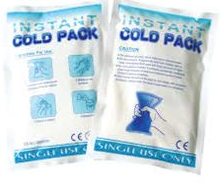 Endothermic
Heat + NH4NO3 (s) + H2O (l)→ NH4OH (aq) + HNO3 (aq)
ΔH = +25.69 kJ/mol
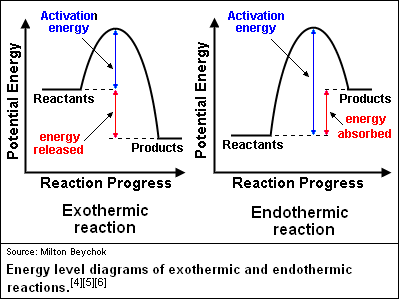 Science that deals with the relationships between heat, work and other forms of energy in the context of chemical and physical processes
Thermodynamics:
Internal Energy
E = U
ΔE = q + w
Ch. 8 – Pistons (PV=nRT)
Ch. 9a q = msΔT
Ch. 16 Electrochemistry
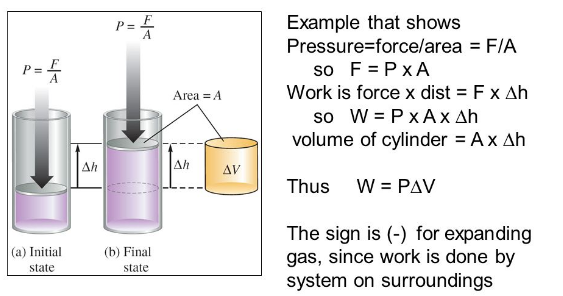 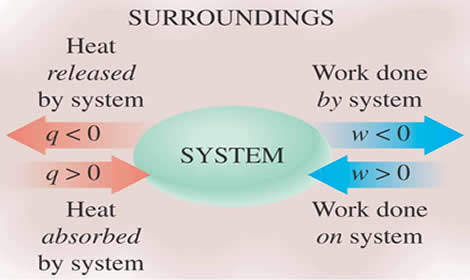 -
-
w = -PΔV
Sign Conventions
Expand gas: ΔV +
System lost energy: w = -
+
+
1 L·atm = 101 J
Energy and Enthalpy
Chemical reactions that produce gases perform PV work
ΔE = q + w
In chemistry we focus on heat gained or lost in a reaction.
ΔE = q - PΔV
Constant Pressure
P = 1 atm
Constant Volume
ΔV = 0
q = ΔE + PΔV
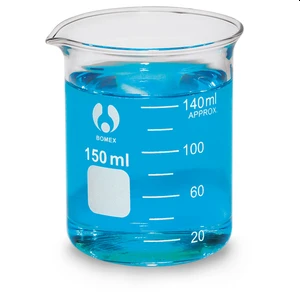 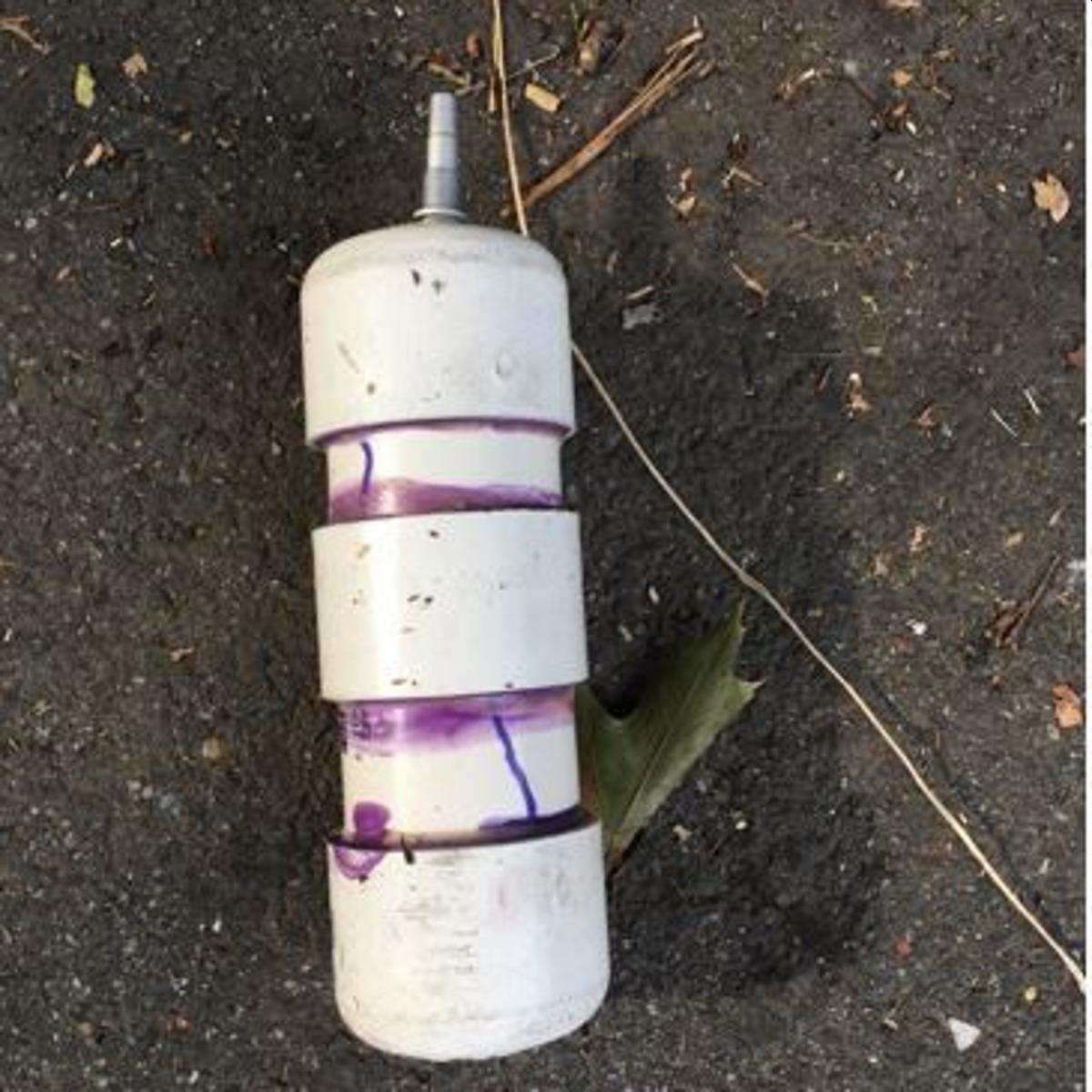 qv = ΔE
qp = ΔE + PΔV
Bomb Calorimeter
H = ΔE + PΔV
qp = H
Enthalpy (ΔH)
Lots of Different “Types”
ΔHrxn = Reaction
“Open” system (PΔV work allowed)
ΔHsol = Dissolving
ΔHcomb = Combustion
Physical States are Important
ΔHfus = Melting
ΔHvap = Vaporization
ΔHsub = Sublimation
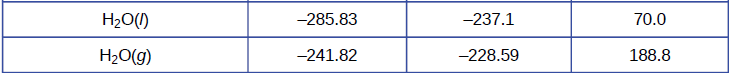 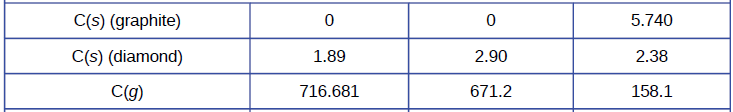 ΔHlat =Lattice
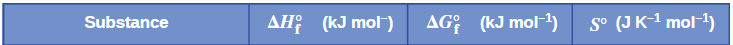 # Mols is important
M/D coeffecients
Fractions are “acceptable”
Standard State (ΔH° )
Sign Conventions
ΔH = - (Exothermic)
ΔH = + (Endothermic)
Reverse Direction, Reverse Sign
1 bar (0.987 atm)
25 °C 
1 M
Applications of Enthalpy
ΔH reaction
Heat released
Determine ΔH
Enthalpy of Formation (ΔHf°)
Hess’s Law
Bond Dissociation Energies (BDE) (9.4)
Ionic Bonds/Lattice Energy (9.4)
Born-Haber Cycle (9.4)
ΔH of Reaction
Example:
How much heat (kJ) is released when 2.5 mols of NO (g) react with an excess of O2 (g):
_2_ NO (g) + _1_ O2 (g) → _2_ NO2 (g) 		ΔHrxn = -114.6 kJ
Example:
How much heat (kJ) is released when 20.0 grams of NO (g) react with 40.0 grams of O2 (g):
_2_ NO (g) + _1_ O2 (g) → _2_ NO2 (g) 		ΔHrxn = -114.6 kJ
Example:
How much heat (kJ) is released when 3.0 L of NO (g) react with an excess of O2 (g) at 
500.0 mmHg and 25 °C?
_2_ NO (g) + _1_ O2 (g) → _2_ NO2 (g) 		ΔHrxn = -114.6 kJ
Example:
In lab you reacted 1.50 grams of Mg (s) with excess HCl (aq) and produced -28.8 kJ of heat.  
What is the ΔH of reaction?
http://chemistry-reference.com/reaction.asp?rxnnum=697
STP
25 °C
1 bar (0.987 atm)
ΔHf° - Enthalpy of Formation
Enthalpy change when 1 mole of pure substance is formed from its free elements in their most stable states under STP.
Tabulated in Appendix G (available on exams)
Easier to tabulate by chemical compound then by reaction
“Unrealistic” for RL
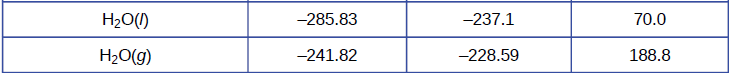 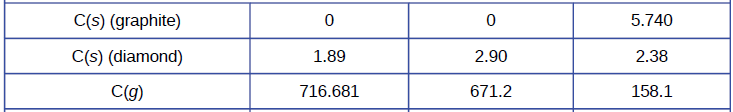 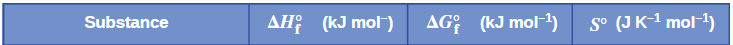 ΔH°rxn = ΔH°f (Products) - ΔH°f (Reactants)
Example:
Calculate ΔH°rxn for the following reaction using ΔH°f values from Appendix G.
_2_ Al (s) + ___ Fe2O3 (s) → ___ Al2O3 (s) + _2_ Fe (l)
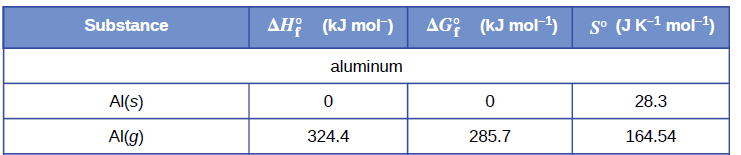 Fe (l) = 13 kJ/mol
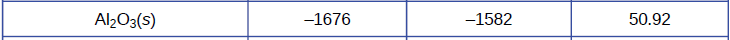 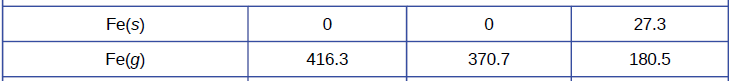 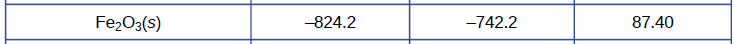 Hess’s Law
If a process can be written as the sum of several stepwise process the enthalpy change of the overall process is the sum of the enthalpy’s of the individual steps
Process = ∑ steps
Really just Conservation of Mass and Energy
Useful for difficult/impossible to perform reactions
5 Rules
R always appear on the LEFT
P always appear on the RIGHT
Intermediates = both sides
Reverse Reaction = Reverse Sign
Can M/D Reactions and ΔH values
Which compound is an intermediate?
Example:
An example of Hess’s Law:  Adding (1) + (2) gives the third reaction
ΔH1° -111 kJ
(1)
_1_ C (s) + _½_ O2 (g) → _1_ CO (g)
ΔH2° -283 kJ
(2)
_1_ CO (g) + _½  O2 (g) → _1_ CO2 (g)
∑
_1_ C (s) + _1  O2 (g) → _1_ CO2 (g)
ΔHr° -394 kJ
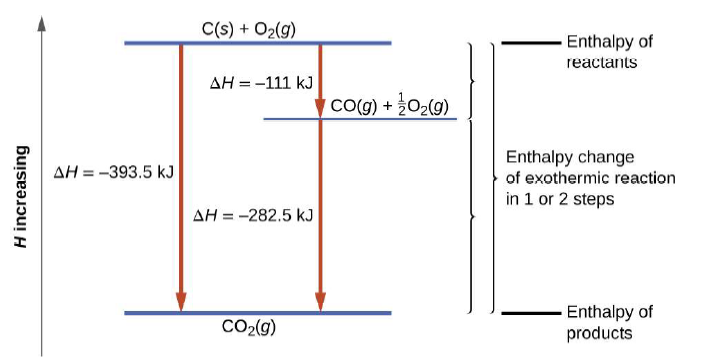 Example:
_2_ NO2 (g) → _1_ N2O4 (g)
Given the following reactions determine ΔH°rxn for:
(1)  _½_ N2 (g) + O2 (g)  → _1_ NO2 (g)
ΔH1° 33.85 kJ
(2)  _1_ N2 (g) + _2_ O2 (g)  → _1_ N2O4 (g)
ΔH2° -9.66 kJ
Example:
_2_ C (s) + _2_ H2 (g) → _1_ C2H4 (g)
Given the following reactions determine ΔH°rxn for:
(1)  _1_ C (s) + _1_ O2 (g)  → _1_ CO2 (g)
ΔH1° -393.5 kJ
(2) _1_ C2H4 (g) + _3_ O2 (g) → _2_ CO2 (g) + _2_ H2O (g)
ΔH2° -1410.9 kJ
ΔH3° -285.8 kJ
(3)  _1_ H2 (g) + _½_ O2 (g)  → _1_ H2O (g)
Extra Practice
This is not a required assignment.  
If after completing the homework (and/or) to help study for the exam, these additional problems might prove helpful.
Don’t do all the problems, select ones that you feel you might struggle with on the exam
Answer’s/Answer key available on request.
www.chemhaven.org/che111 doesn’t have EP for these topics
OER Textbook 
Examples:  9.8-9.15
Problems:  45-50, 52, 56-59, 63-73 75, 77, 78, 80-83